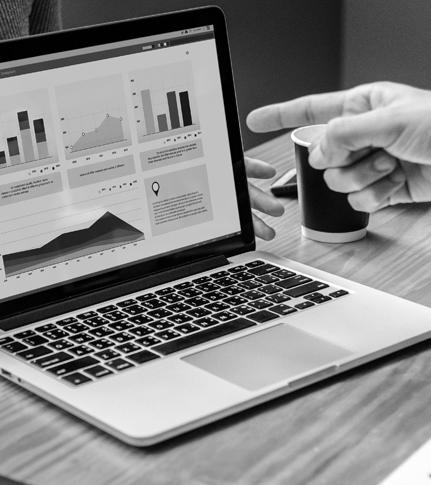 Especialidad Programación 
Módulo Programación y Bases de datos
Programación y Bases de datos
Resolución de problemas
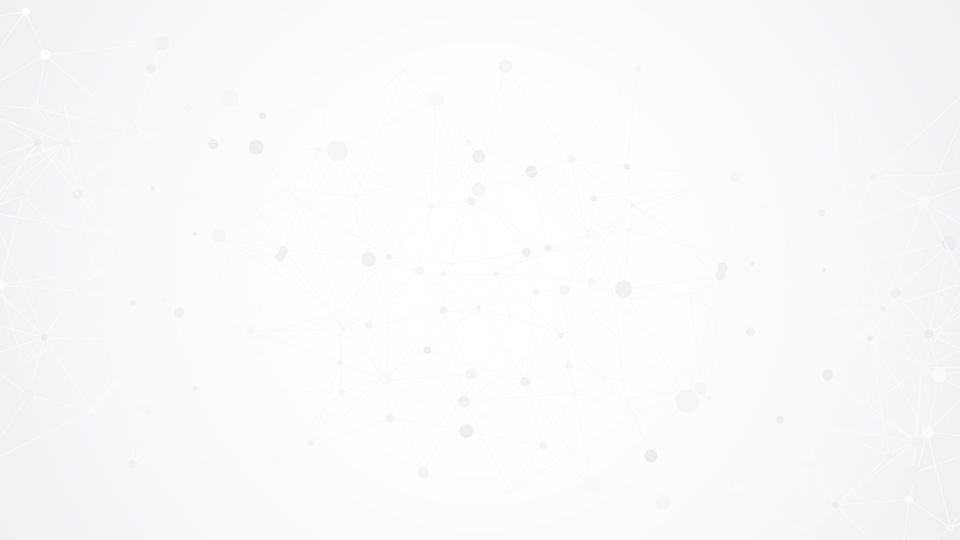 01
ESCENARIO Y CONTEXTO
Método de resolución de problemas
02
PROBLEMA
Se describen las actividades a resolver
03
CIERRE
Presentación y revisión de resultados
ETAPAS
CONTENIDO 1
Resolución de Problemas
Escenario / Contexto
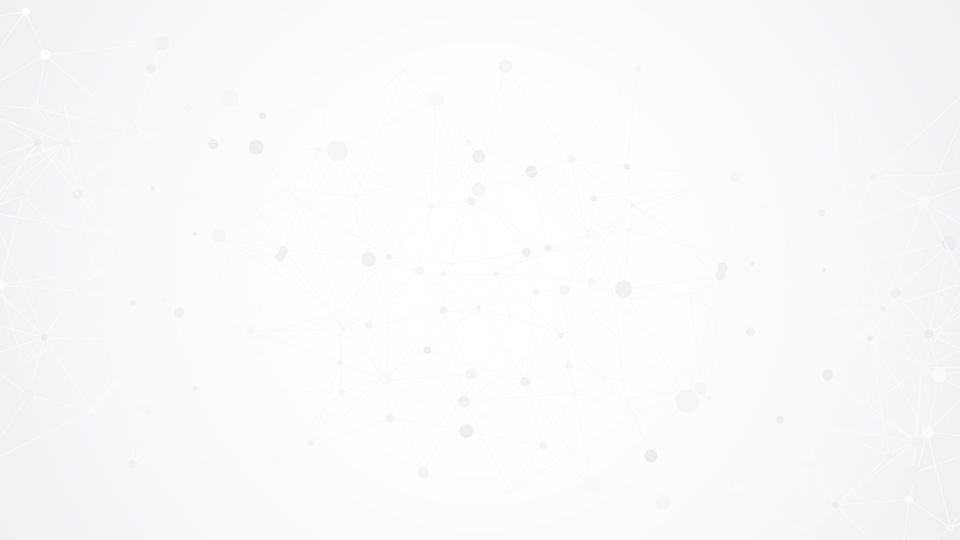 EL PROCESO DE RESOLUCIÓN DE PROBLEMAS CON ZIPLINE.
RESOLUCIÓN DEPROBLEMAS
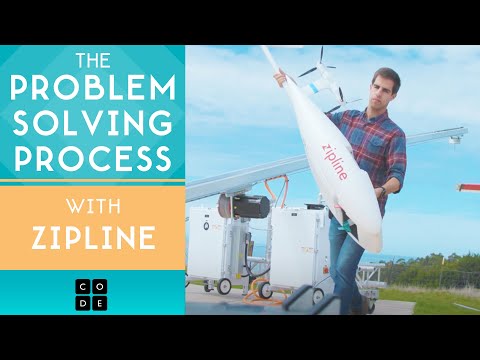 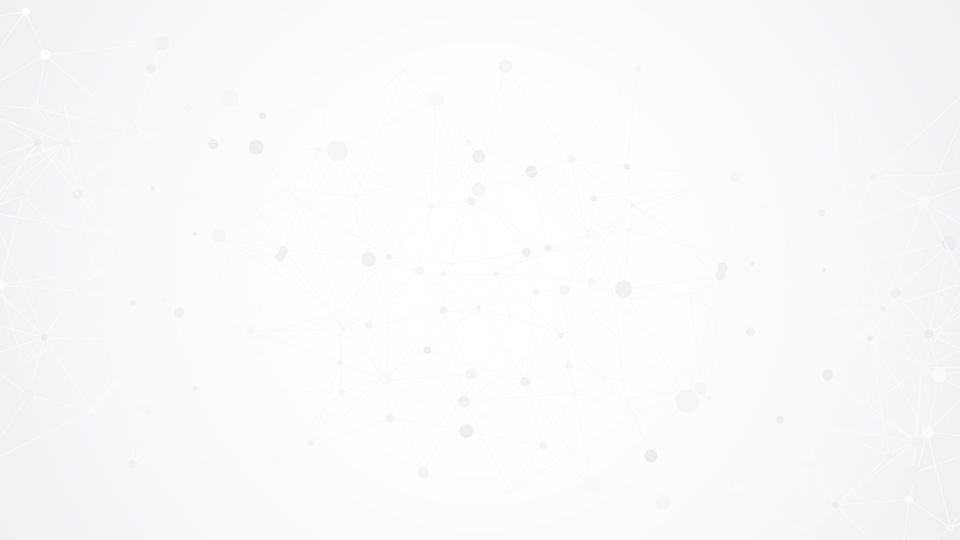 EL PROCESO DERESOLUCIÓN DE PROBLEMAS
Definir el problema
01
Investigar soluciones y crear unas nuevas
02
03
Poner el plan en acción
Reflexionar sobre tu solución
04
CONTENIDO 2
Resolución de Problemas
Problema a resolver
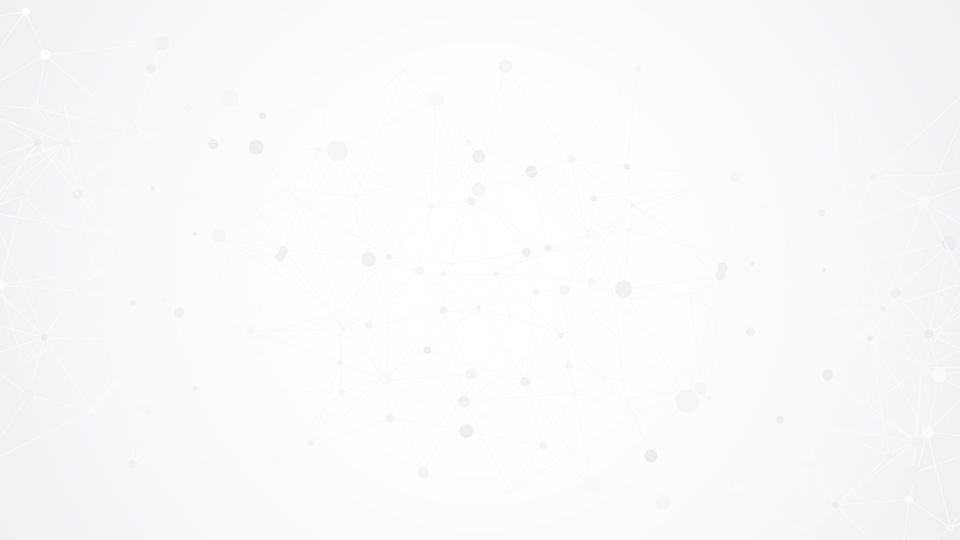 DESARROLLO DELA ACTIVIDAD
AVIÓN DE PAPEL
REFLEXIONA
INVESTIGA
EJECUTA
Debes crear un avión de papel que viaje lo más lejos posible.
Construye y lanza tu avión por el aire.
Investiga sobre aviones de papel exitosos en internet.
Mide la distancia y analiza qué puedes mejorar de tu diseño
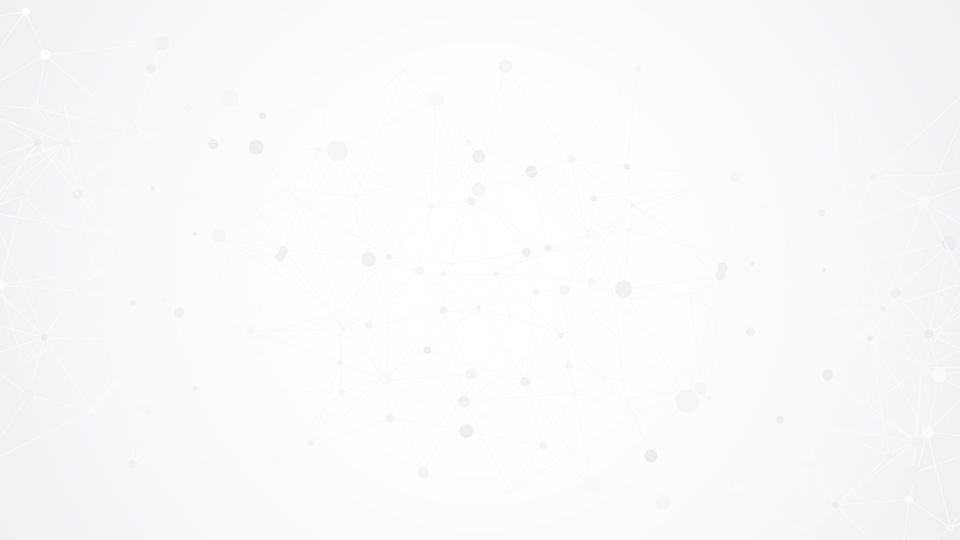 MEDICIONES YOBSERVACIONES
4° intento
1° intento
3° intento
2° intento
X metros
+/- x metros
+/- x metros
+/- x metros
Observaciones: El avión fue lanzado con mucha fuerza y se estrelló de inmediato
Observaciones: Los alerones del avión le entregan estabilidad pero mayor roce.
Observaciones: El lanzamiento del avión debe ser en 45° con la horizontal.
Observaciones: El avión se perdió en el horizonte.
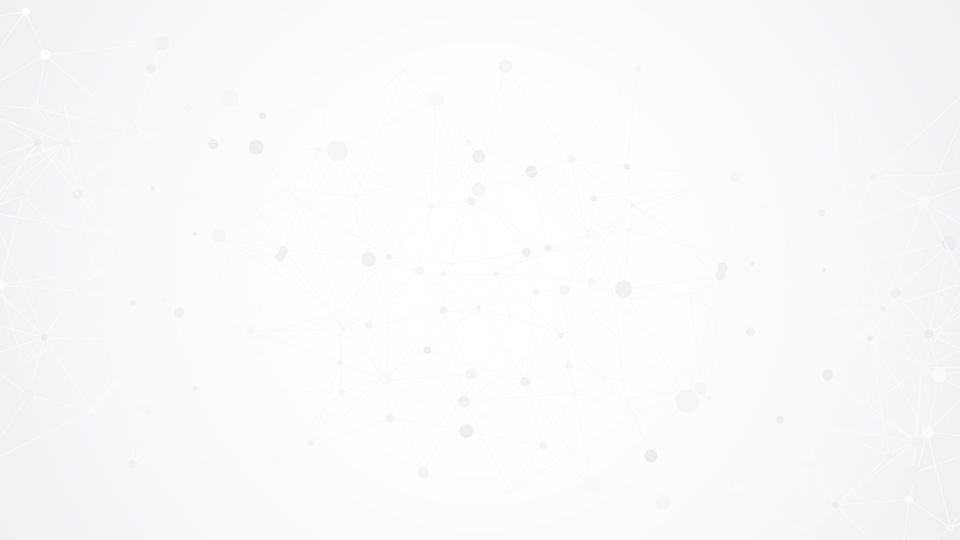 ¿QUÉ RANGOERES?
32 a 40 metros.
BRONCE
PLATA
ORO
PLATINO
DIAMANTE
24 a 32 metros.
16 a 24 metros.
SOY PLATINO
8 a 16 metros.
0 a 8 metros.
[Speaker Notes: Distancias pueden ser ajustadas (considerar que el récord guinness es de 68 metros)]
CONTENIDO 3
Resolución de Problemas
Cierre y Reflexión
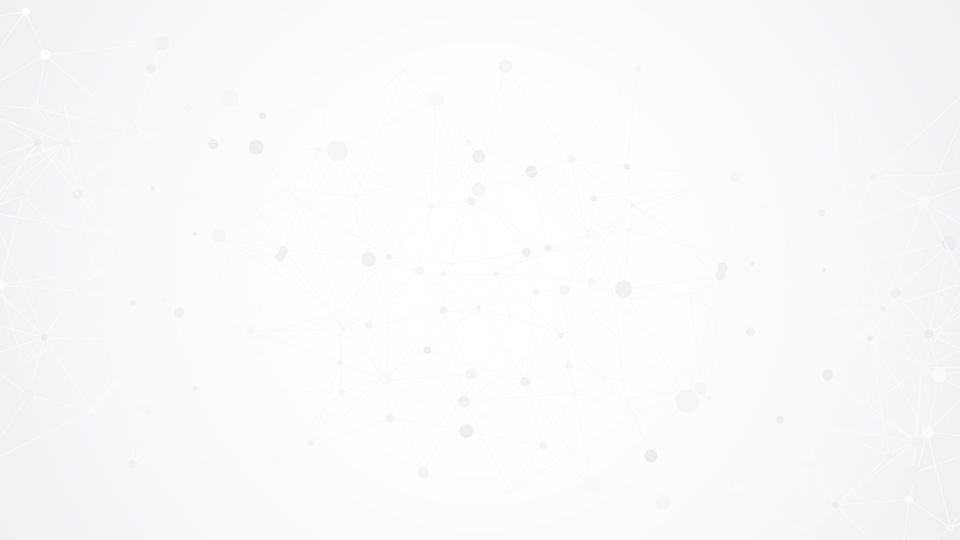 REFLEXIONESFINALES
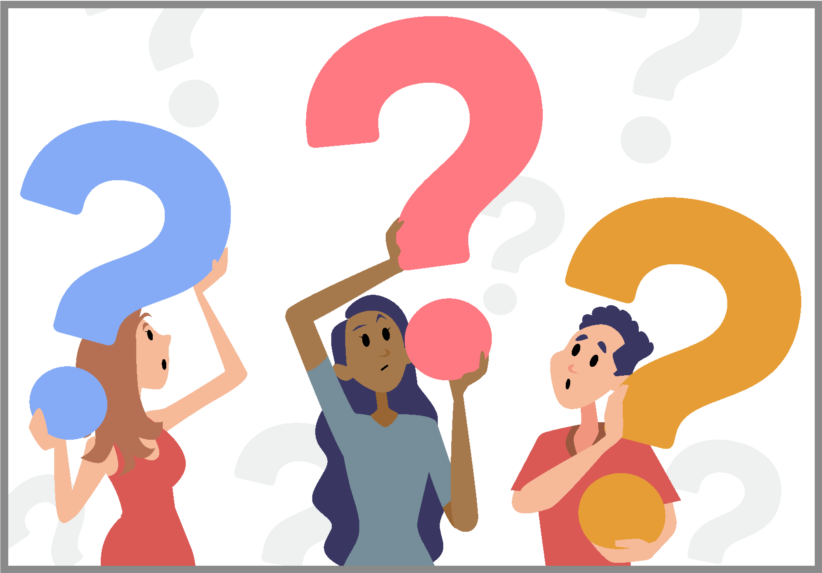 Mi avión se parece al de Paula, pero no llegué tan lejos, porque…

Mi avión era muy aerodinámico, sin embargo se suspendía poco en el aire…

En el primer intento era Bronce, pero llegué a Diamante luego del 3° intento…